Combative Patient Procedure
Objectives
Understand the magnitude of healthcare workplace violence.
Learn who is at risk in healthcare.
Identify where violence occurs in healthcare and why it occurs.
Find out what you can do to address combative patients.
Did You Know?
Healthcare workers have the highest rate of nonfatal assaults among all occupations.
Nearly half of all nonfatal injuries due to violent acts occur in healthcare and social services.
Nurses are three times more likely to experience workplace violence than any other profession.
More than half of all ED nurses have been assaulted on the job.
WHO?
Who Is At Risk In Healthcare?
Nurses
Nurse’s aides
Emergency department personnel
Mental health staff
Meal delivery employees
Security personnel
EVERYONE!
WHERE?
Where Does Violence Occur In Healthcare?
Psychiatric wards
Emergency departments
Waiting rooms
Geriatric units
Patient rooms
EVERYWHERE!
What Can You Do?
Know who is most likely to be combative.
Agitated or frustrated patients
Patients with psychiatric disorders
Patients with dementia
Intoxicated patients (ED)
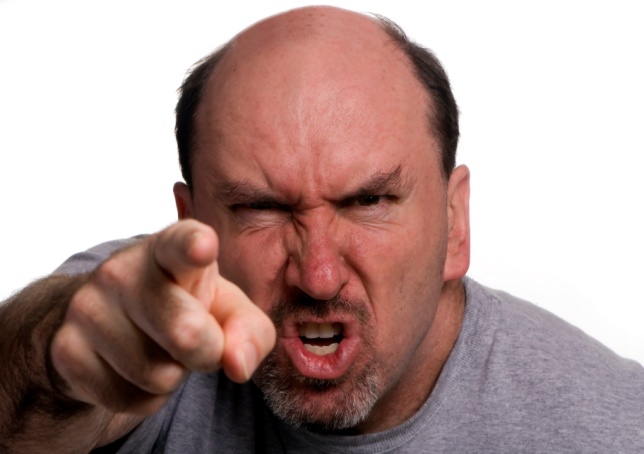 What Can You Do?
Look for signs that might predict combative behaviors.
Irritability, frustration,excessive anger
Demand for attention/repetitive questions
Irrational refusal of care
Screaming, cursing,                     threats
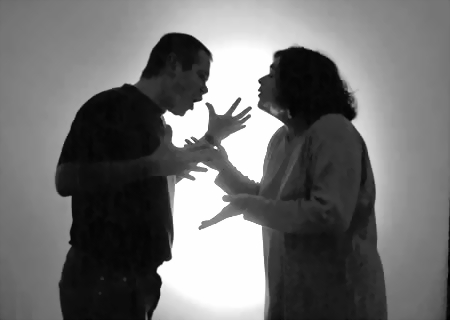 What Can You Do?
Use prevention/management strategies.
Get a good history.
Always be aware ofpatient’s mood.
Present a calm, caringattitude.
Use de-escalationtechniques.
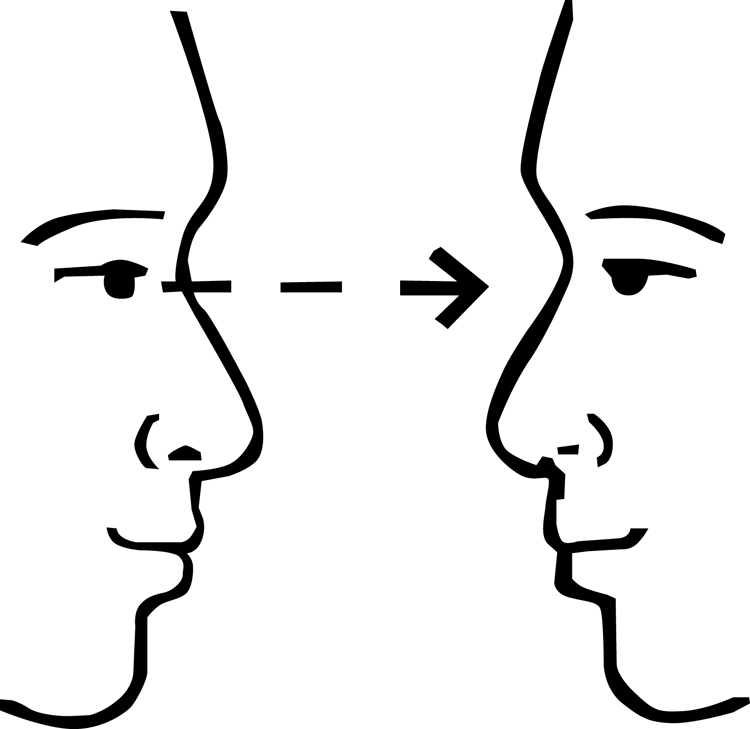 What Can You Do?
Keep a safe distance from the patient.
Work in teams.
Address patient’s needs promptly.
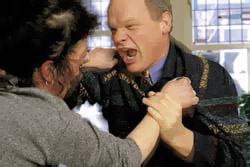 What Can You Do?
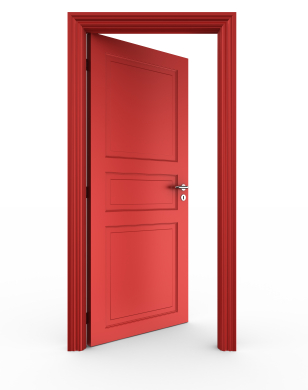 Always be aware of your surroundings.
Leave when you must.
Combative Patient Procedure